Föräldramöte Mars 2021
Domsjö IF F-07
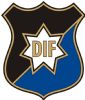 Agenda
Truppen
Föräldraengagemang/uppgifter att fördela
Träningar, matcher och cuper
Avgift/Beting
Försäljning/lagkassa
Övriga frågor
Truppen
18 tjejer
Isa och Maja har slutat
1-2 målvakter
Föräldraengagemang /uppgifter som fördelats
Lagledare: Birgitta Ölund (bl a boka matcher med de andra lagen och boka matchplan, Fogisregistrering av laget, skicka ut/lägga ut allmän info hemsidan)
Domarbokning: Anneli Näsström
Ekonomiansvarig  & Försäljningsansvarig (Insamling beting, lotter): Tomas Häggström (Lina),  Anna Jadelius (Lia)
Tränare: Linn Nässén (Elvira), Staffan Lindahl (Levina) Anders & Ulrika Sondell (Klara),  
Schemagrupp: Johan Berglund (Saga), Tobias Forsberg (Ella)
Materialansvarig: Olov Wågberg (Sandra)
Cafeteriaansvarig: Ulrika Forsberg (Ella)
SISU-ansvarig: Ulrika Sondell (Klara)
Träningar, matcher & cuper
Träningstider kommer att ligger i kalendern på hemsidan
Kallelser till alla träningar och matcher skall besvaras i tid
Träningar - start v. 15 tis, tors & lör
Supertext
Laget.se app finns för mobilen
Kick-off
Material
F-07 får i år strumpor & shorts mer info kommer fr. föreningen 
Serien
Ett lag i division 3 i år
Cuper
Oklart med tanke på Covid-19
Avgifter/Beting
Medlemsavgift:
Enskild 200 kr
Hel familj 450 kr (samma folkbokföringsadress)

Träningsavgift: 9-manna ca 900 kr
faktureras efter att spelare/målsman anmält deltagande i DIF verksamhet via hemsidan

Lagbeting: 1600kr/spelare
Försäljning/lagkassa
Dreamstar häften ”Prutat & Klart ” 220kr/st
Vår 2021: 4 st häften, max 6 häften per familj.
Höst 2021: 4 st häften
(OBS! Meddela i kallelsen om du hämtat ut från syskonens lag, ange syskonens namn samt laget)
Lagkassa: 23 846 kr
Försäljning under året? Under mötet kom vi överens om att lagkassan är rimlig inför denna säsongen. Om idé till försäljning kommer upp så kan det presenteras allt eftersom.
Övriga frågor
Obligatorisk domarutbildning för flickor födda -07	        den 18/3 kl. 12-15 på Domsjö IP men eventuellt flyttas den till Domsjöskolans matsalen.
Tjejerna ska vara bollkallar					  preliminärt datum 2/5 kl. 11 vid match på Skyttis.